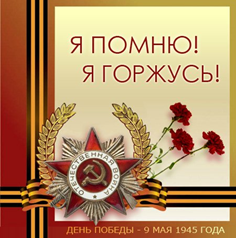 «Мой прадедушка – участник Великой Отечественной войны»
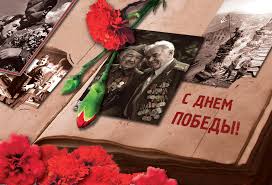 Не откладывайте

на завтра то,

что можно узнать

 из

истории семьи

 сегодня,

особенно, если эту

информацию

 хранят люди

преклонного

 возраста…
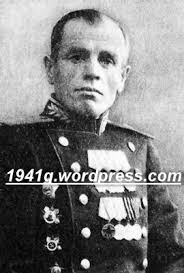 Великая Отечественная война! Как давно это было для нас и как недавно для истории. Великая война и Великая трагедия для нашего народа. Наверное, не осталось и семьи, которая не была бы задета этой кровопролитной войной. С каждым днём становится всё меньше и меньше свидетелей тех дней. Пока живы ветераны и труженики тыла, их знают и помнят, но многих уже нет с нами. Поэтому я бы хотела рассказать о своем прадедушке – Зелинском Николае Николаевиче, которого уже нет в живых, но он с нами благодаря памяти, потому, что он оставил свой след в жизни как и многие другие прошедшие суровое испытание войной.
Прадедушка оказался  в действующей армии с первых часов войны. Уроженец г.Кременец Тернопольской области, он встретил ее в районе Каменец-Подольска  в составе 169 стрелковая дивизия Юго-Западного фронта в качестве начальника штаба, зам. командира дивизии; дивизия оказалась в кольце противника, имела задачу помочь войскам 6-й и 12-й армии, дивизия смогла вырваться из окружения и соединиться с войсками ЮЗ фронта. На его долю выпало узнать ужас неразберихи, подвергнуться обстрелу немецкой артиллерии, атаке танков противника, несмотря на большие потери мужественно выдержать нападение немецких войск
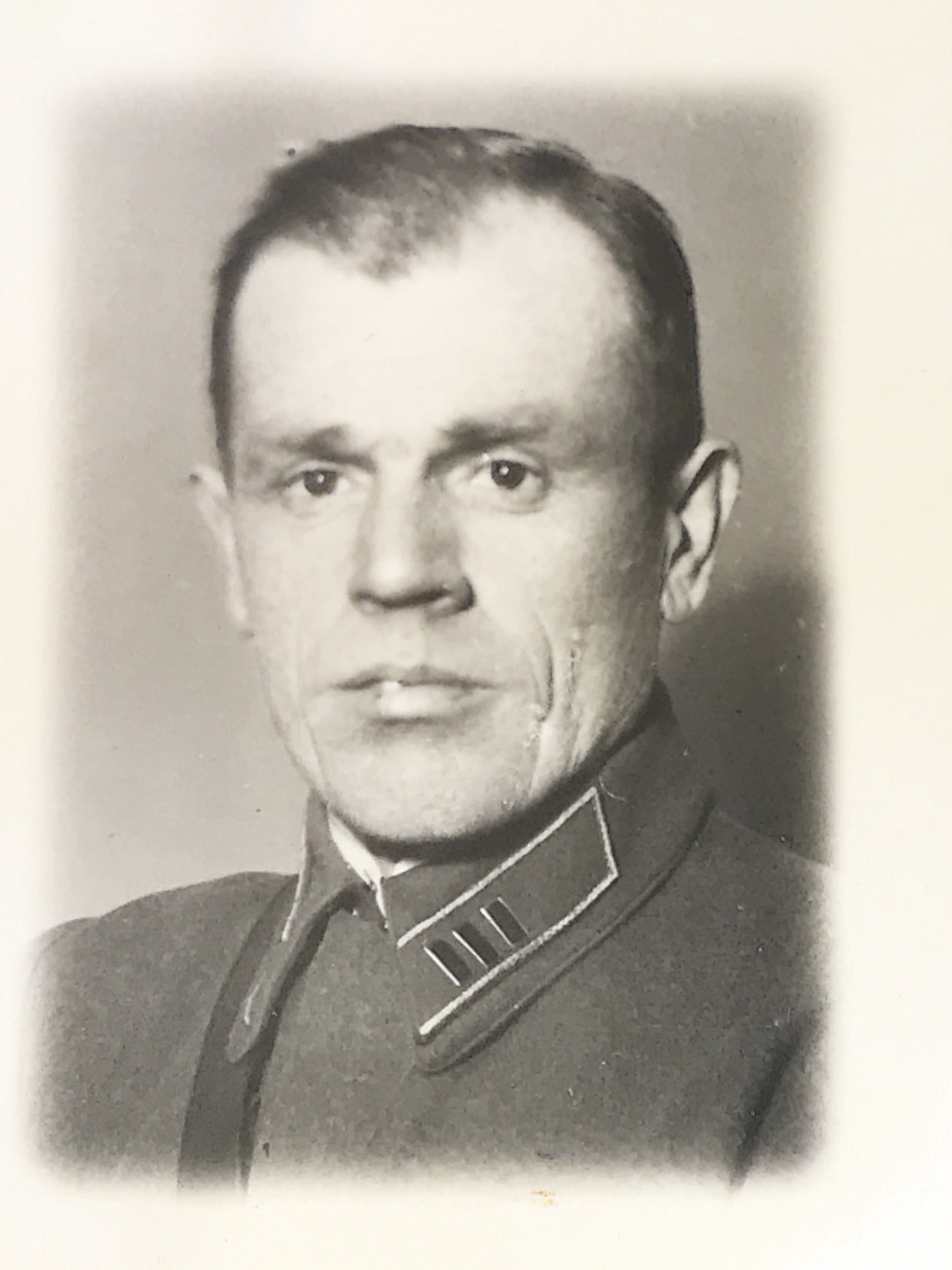 Прадед участвовал в боях у Днепропетрвска и Потавы, в декабре 1941- январе 1942 г принимал уастие в Курско-Обоянской операции, в 1942 г сражался под Харьковом. 16.09.1942г Прибыл под Сталинград  в должности зам начальника штаба 28 армии, принимал участие в Сталинградской битве. “Ни шагу назад!”- такой был приказ Ставки, держать оборону. Немцы шли в наступление, постоянно вели обстрел,форсировать территорию было очень тяжело, Тогда, находясь в голодном, холодном аду, где люди теряли рассудок, дыша смрадом, не сломался, не сдался, не предал. За проявленное мужество и героизм награжден был орденом Красной Звезды и Отечественной Войны 1 Степени.
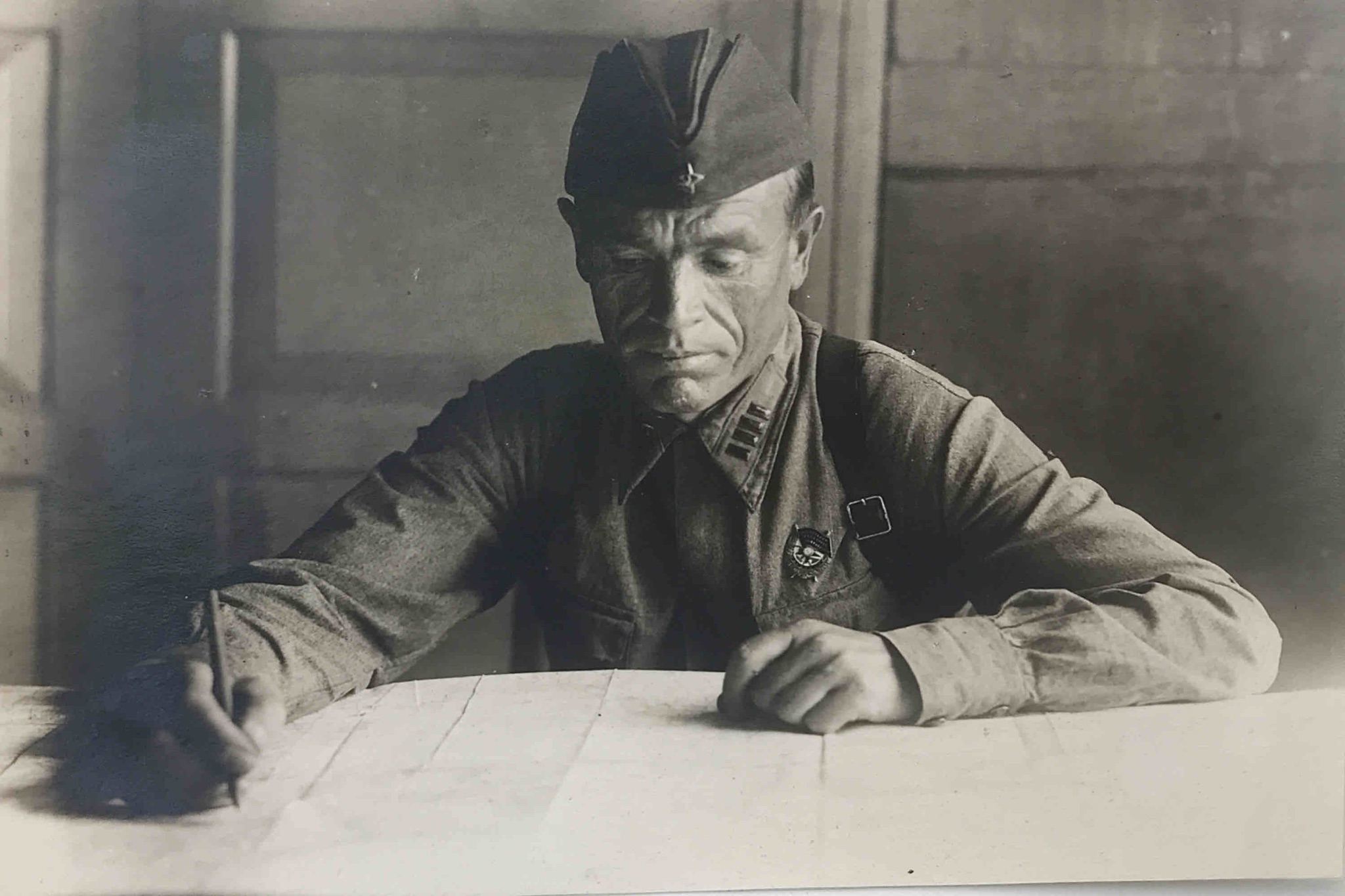 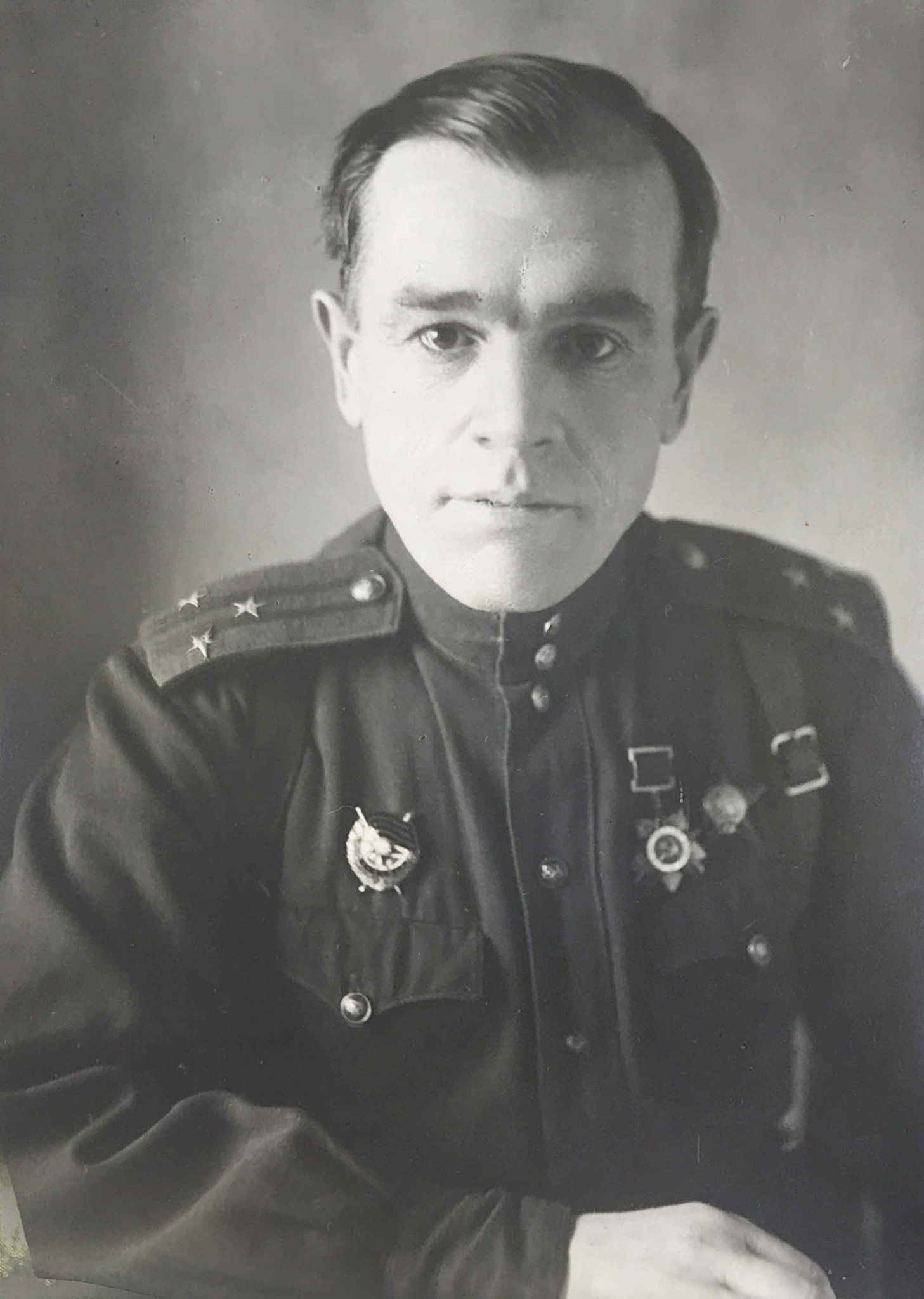 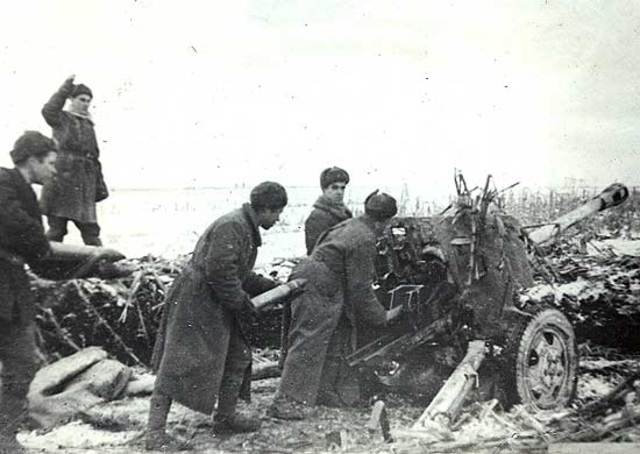 Участвовал в операции разгрома Никопольско-Криворожской группировки противника, ликвидации Никопольского плацдарма на Днепре и освобождением Никополя и Кривого Рога в составе 3-ей гвардейской армии 4Украинского фронта
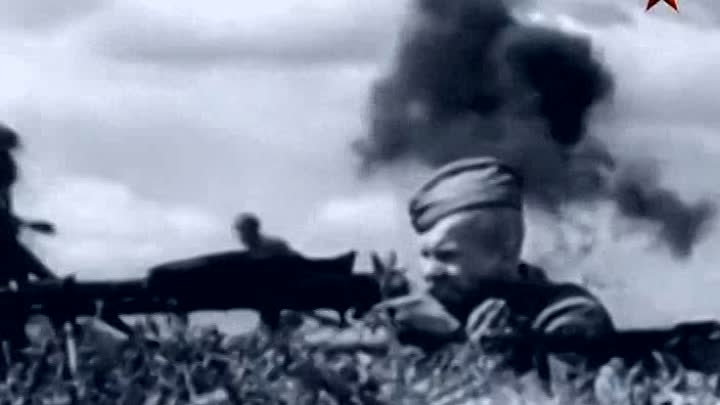 И без остановки – вперед 3 армия была включена в состав 1 Украинского фронта; Львовско-Сандомирская операция. Там- новые победы. Форсировал 5 рек в том числе Сан и Вислу, прошел более 250 км ,  овладел Сандорминским плацдармом, участвовал в освобождении Польши.
 Ранения и  вновь фронт:  в январе-феврале 1945г. состав ударной группы 1-го Украинского фронта , разгром островецко-опатувской группировки врага , выход к реке Нейсе, жестокие  бои, стоившие прадедушке седых волос.
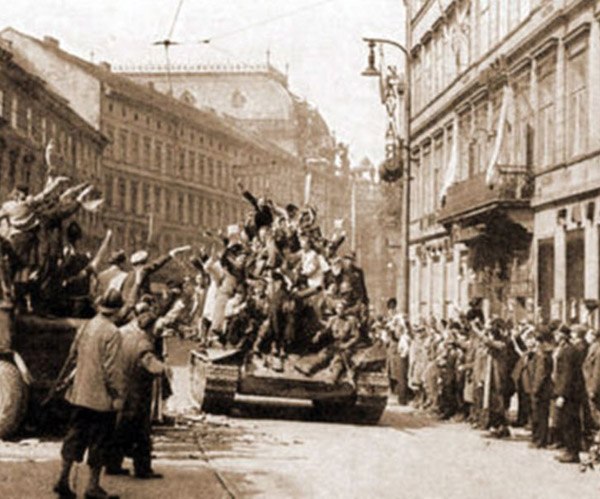 Без отдыха, без остановки, преследование врага  апрель-май 1945 года Берлинская операция Месяцы изнурительных сражений за каждую пядь чужой земли. ликвидация Франкфуртско-губенской группы войск врага, Дрезденское направление-Парижская операция.
9 мая 1945 года передовые части армии вступили в Прагу.
За беспредельное мужество, стойкость  и героизм, за умелое руководство в боях с врагом, прадедушке было присвоено Звание Гвардии  Генерала Майора
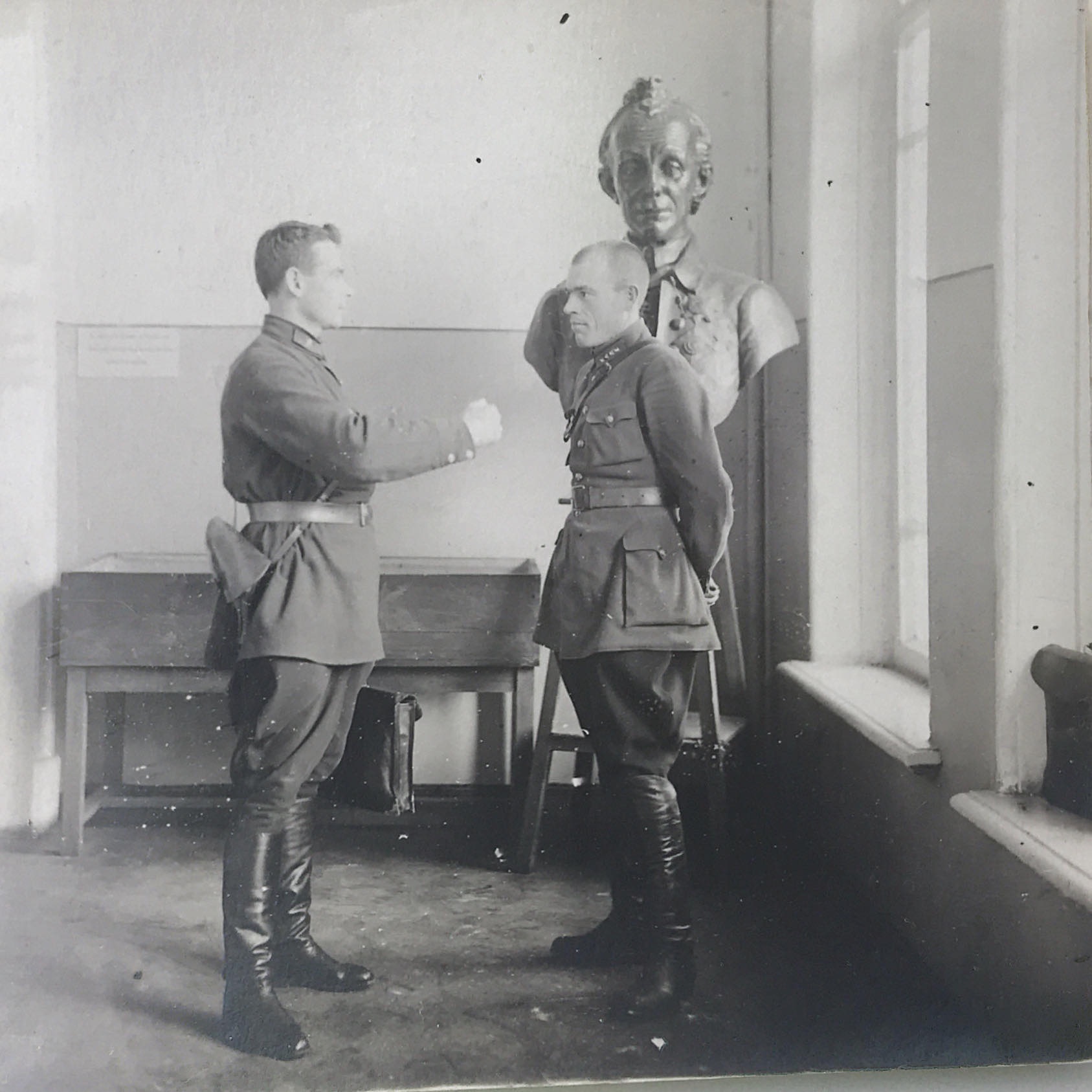 Богата и послевоенная  биография дедушки. После окончания войны с 1951 года был назначен Зам Начальника Таврического Военного Округа в Крыму.  19.08.1955г уволен в отставку по болезни.  Гвардии Генерал-Майор Зелинский Н. Н прослужил в армии более 34 лет от простого солдата до генерала, начальника окружного аппарата. Мужественно сражался с врагами нашей Родины , за что был награжден  медалями и орденами.
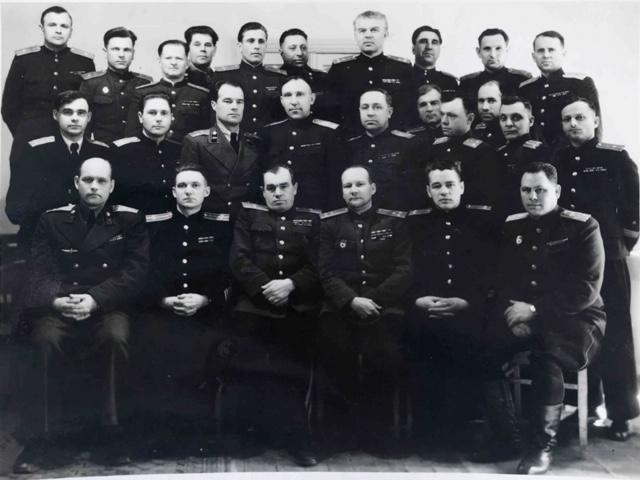 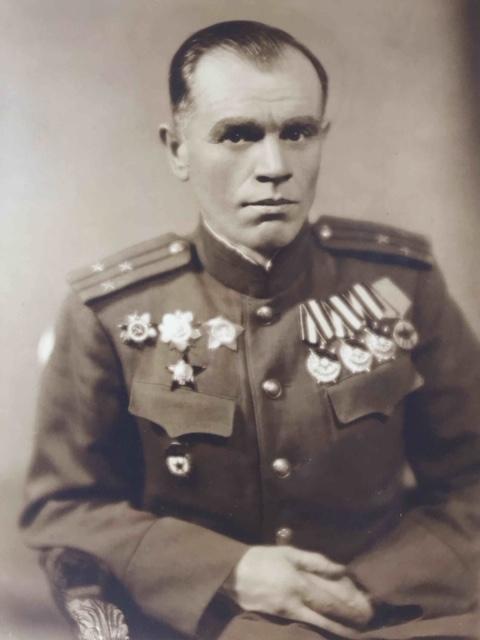 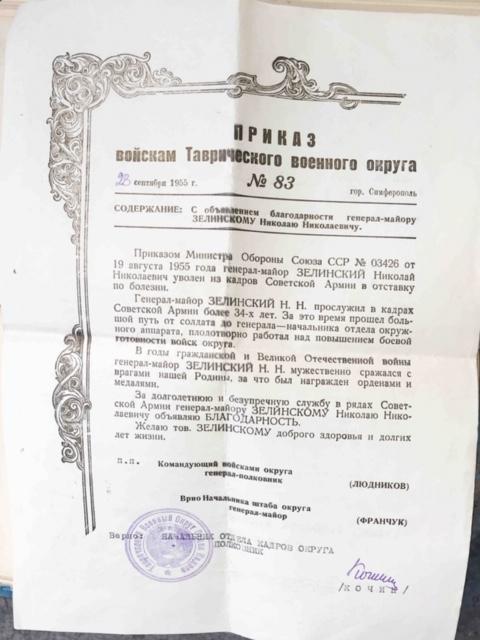 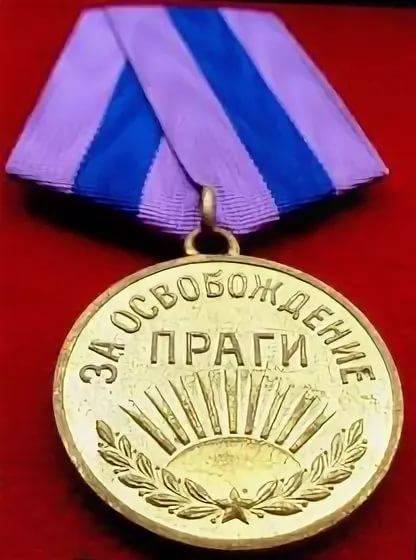 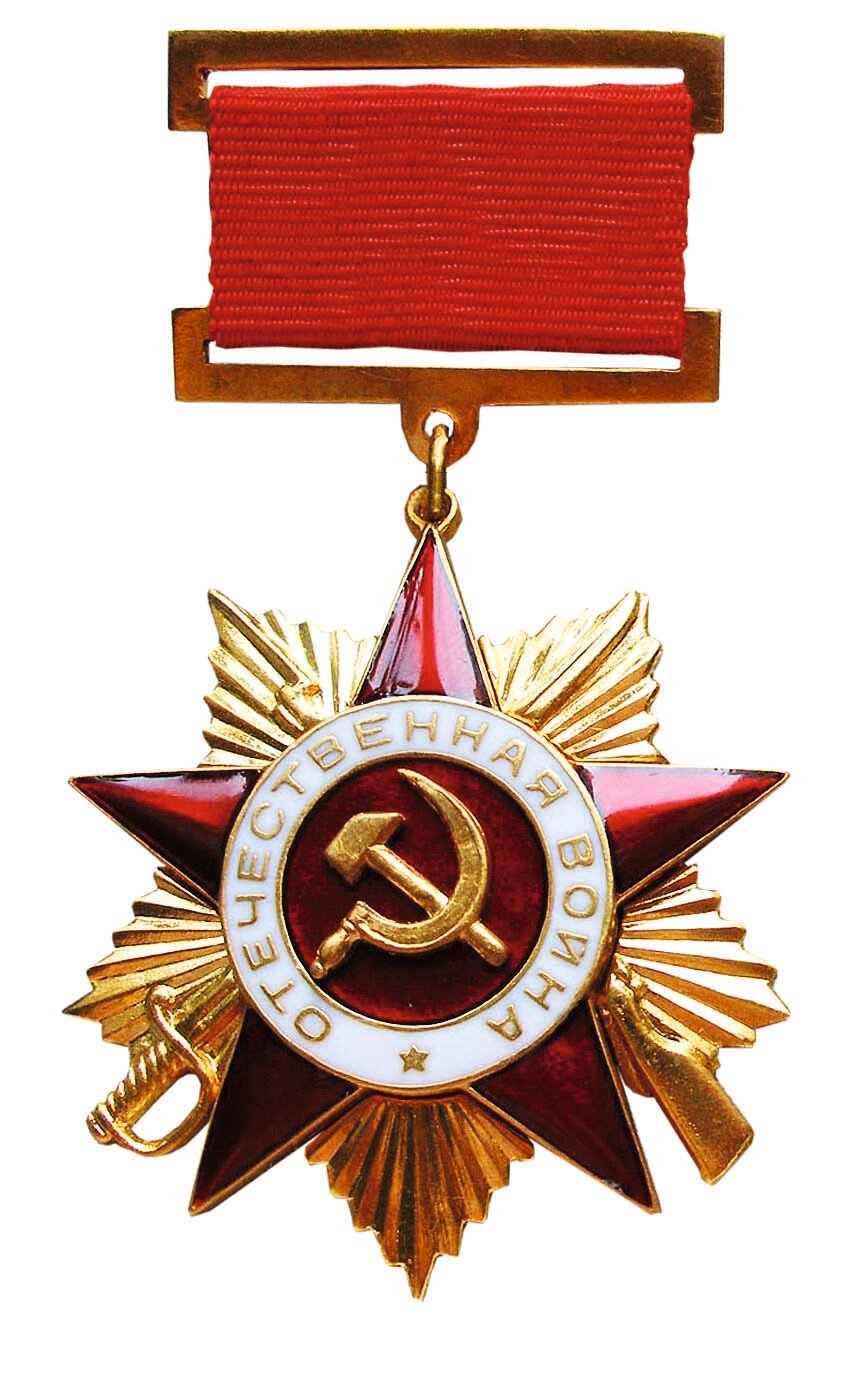 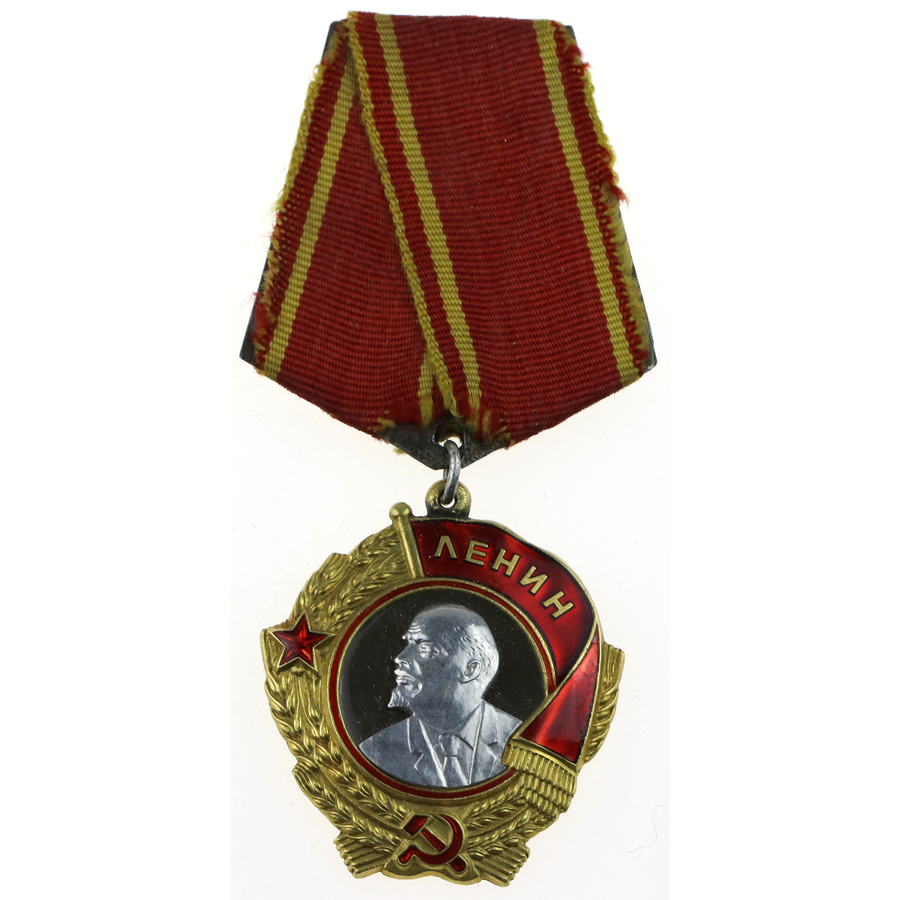 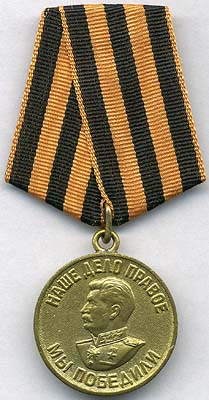 Медали и ордена моего прадедушки служат ярким образцом подтверждения  его славы!
Зелинский Николай Николаевич  – награжден правительственными наградами: орденами Отечественной войны степени, Красной Звезды, 4 орденами Красного Знамени, Кутузова 2 степени, Суворова 2 степени, Ленина,  Медалями: «За боевые заслуги», “За взятие Берлина”, “За Освобождение Праги”, «За Победу над Германией в Великой Отечественной войне», и еще другими.
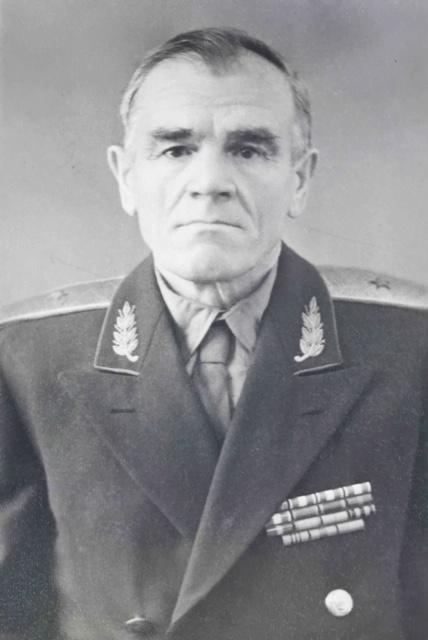 Память о прадедушке навсегда останется в страничке нашей семейной истории и служит нам примером силы,  отваги, мужества и любви к своей Родине!
В этом году мы отмечаем 75-ую годовщину Победы в Великой Отечественной войне. Наш долг - сохранить историческую память о подвигах участников, ветеранов Великой Отечественной Войны и тружеников тыла.
 
Мы все должны гордиться нашими предками, которые спасли мир от фашистского ига, отстояли независимость нашей Родины. Мы обязаны помнить, какой ценой досталась Победа, и чтить их память.
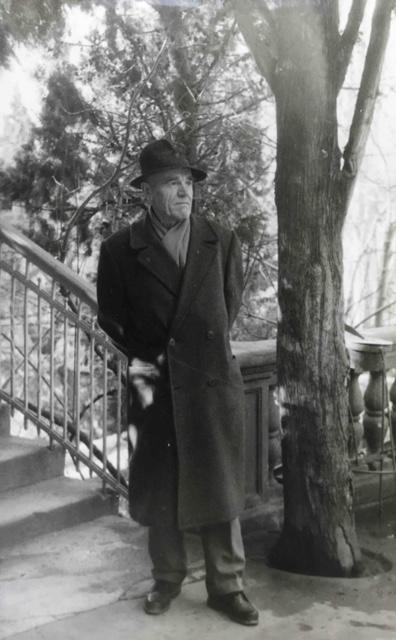 9 мая мы помянем всех кто погиб, умер от ран, не дожил до дня сегодняшнего. Отдадим дань погибщим “Минутой Молчания”, постоим  со свечами у открытого окна и низко поклонимся ветеранам. Это их праздник, это их Победа. Одна на всех: на павших и живых. А нам останется Память. Огонь, которым пылают сожженные войной сердца. И надеждой на то, что когда-нибудь он станет Огнем Вечного Мира.
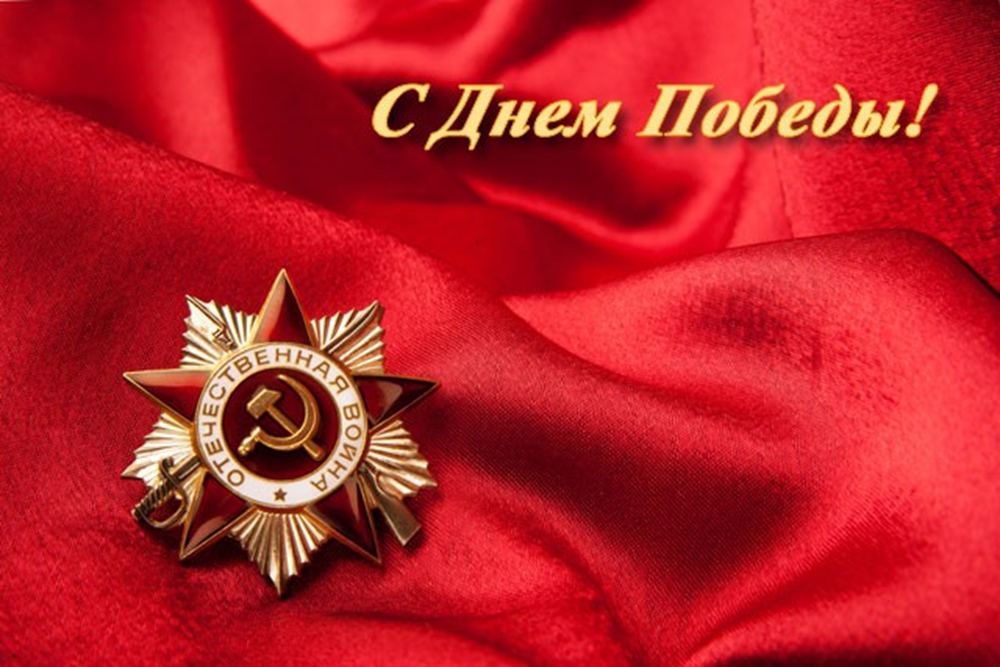 Никто не забыт
И ничто не забыто.
Земля
Обелисками густо покрыта, 
Знамена
Склонены,
Огни неугасны…
У памяти цвет,
Как у знамени,
Красный.